‘a human rights-based approach to 
human rights education’

- The Human RiGHTs 
Education Toolbox

HELSINKI, 10.12.15
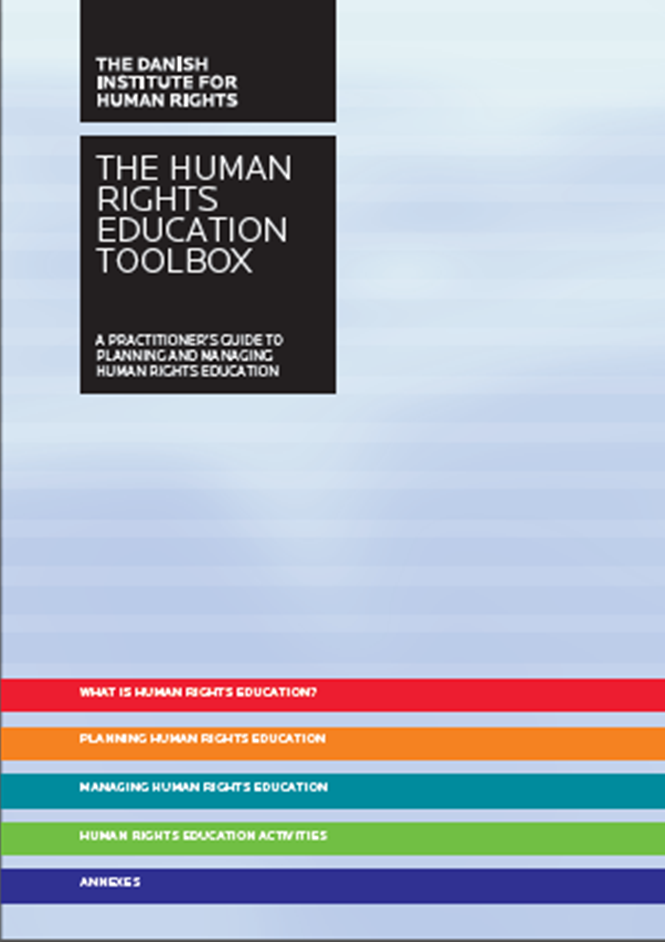 Maria Løkke Rasmussen
Senior Advisor
MA Education & International Dev.
mlr@humanrights.dk
UDHR Preamble:
’ ..every individual and every organ of society [should] strive by teaching and education to promote respect for these rights and freedoms..’
CRC art. 29:
’ ….the education of the child shall be directed to:..         … The development of respect for human rights and fundamental freedoms…’
UDHR
CERD (art. 7) CESCR (art. 13) CEDAW (art. 10) CRC (art. 29)     CMW (art.65)
CRPD (art. 8)
WPHRE I: Prim. & Sec. Edu.

WPHRE II: Tertiary Edu, teachers & educators, civil servants, law enf. & military 

WPHRE III: Media & journalists
World Conf. , Vienna, 1993
HRE Decade, 1995-2004
WPHRE I, 2005-2009
WPHRE II, 2010-2014
WPHRE III, 2015-2019
UNDHRE art. 2:
HRE:
knowledge, skills and attitudes to empower them, to contribute to the building and promotion of a universal culture of human rights’ 
Education about, through and for human rights
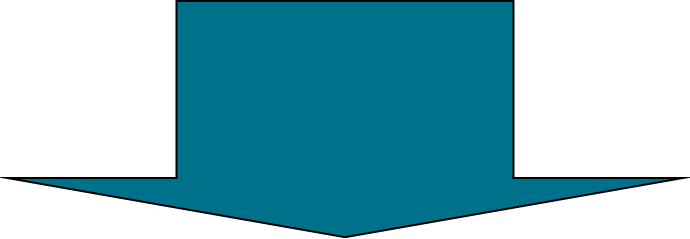 CoE Charter  
on Education for Democratic Citizenship and Human Rights Education (2010)
UN Declaration 
on                         Human Rights Education and Training (2011)
Fig: MLR, DIHR
WHAT
HR STANDARDS DEFINE GOALS FOR HR EDUCATION

- Learning dimensions
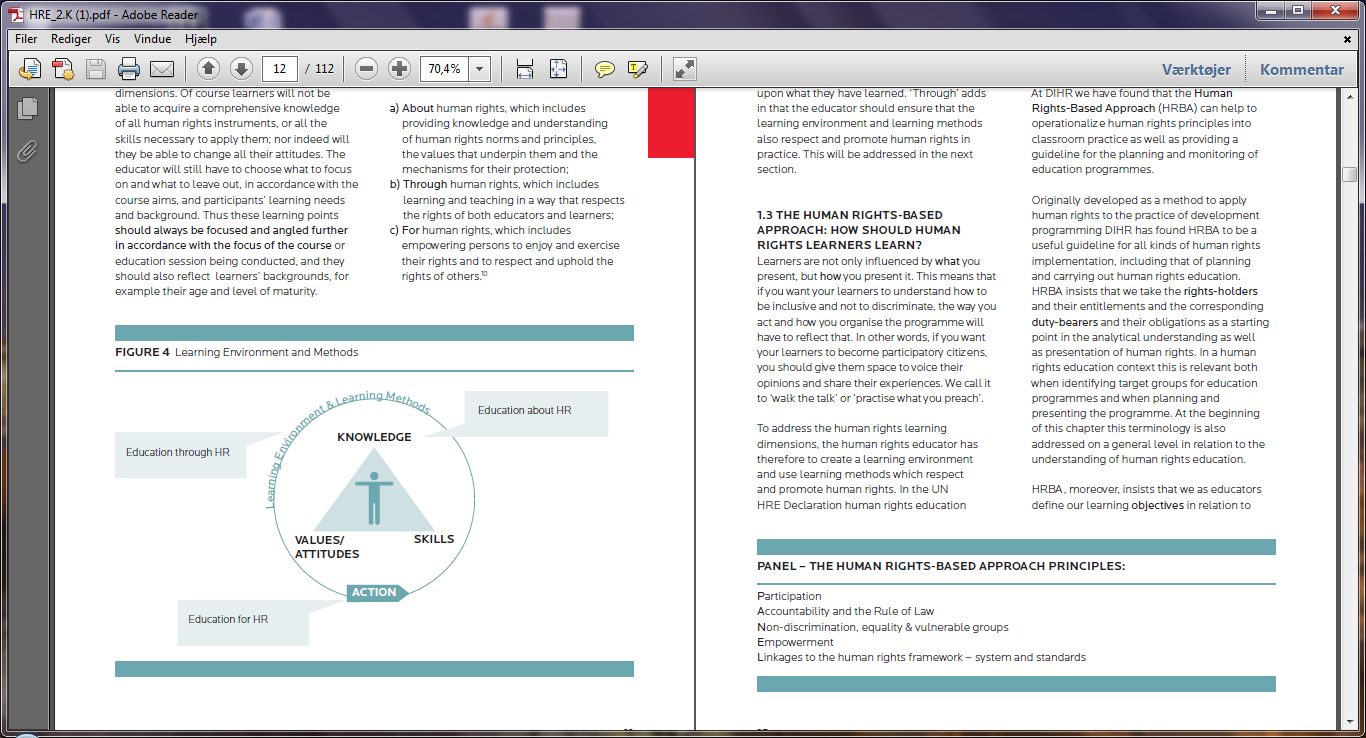 3
‘The Human Rights Education Toolbox’, p. 12
FOCUS ON RIGHTS-HOLDERS & DUTY-BEARERS CAPACITY BUILD.     

-HRE: Target grps, bring together, topic
-Process as important as end results
WHO
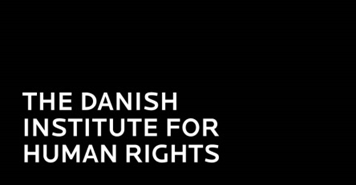 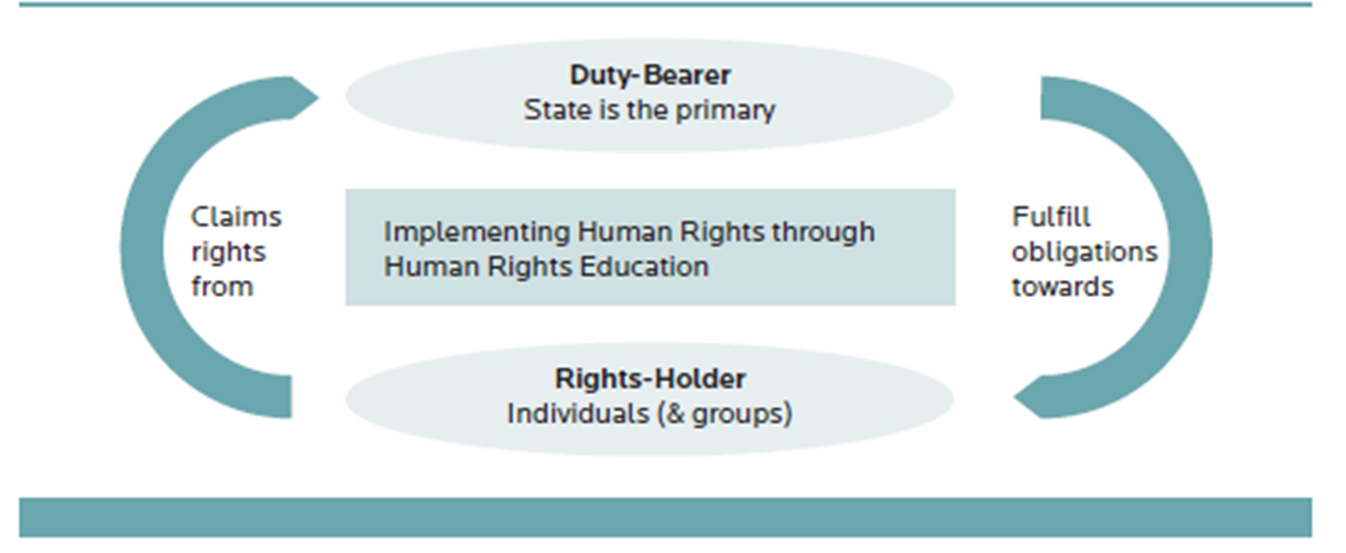 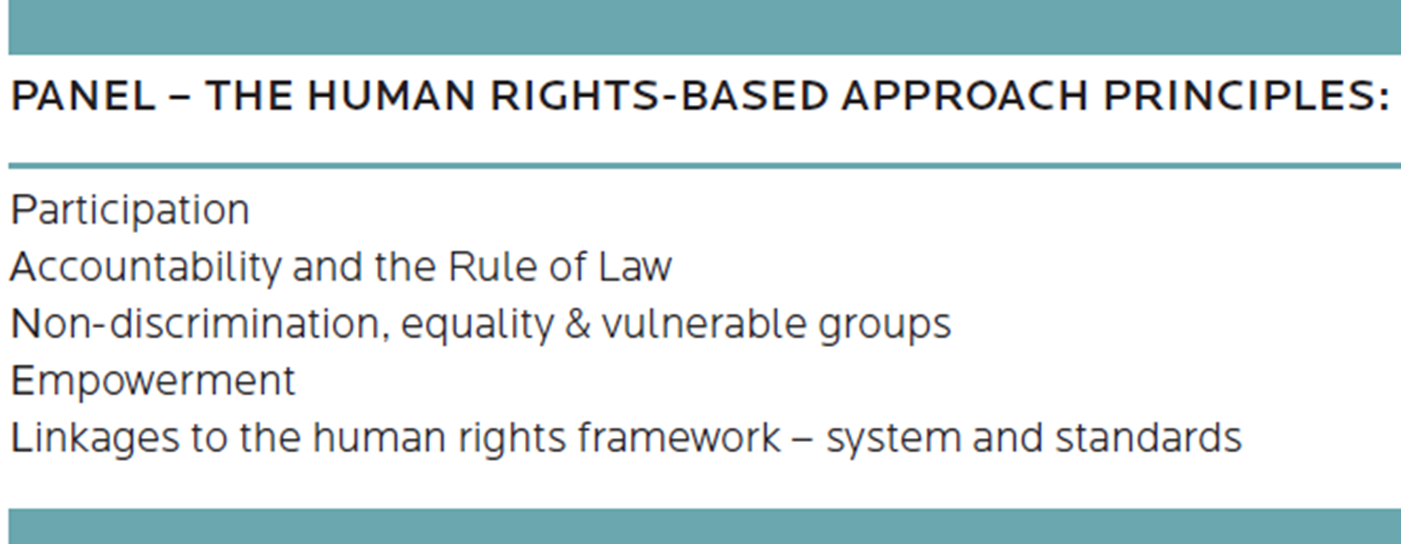 4
‘The human rights education toolbox’, p. 8, PANEL by Amporo Tomas
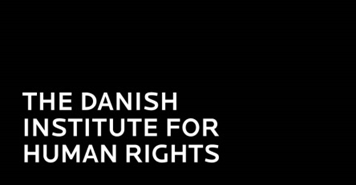 HOW
PROCESS IS GUIDED BY HUMAN RIGHTS PRINCIPLES

- How should learners learn?
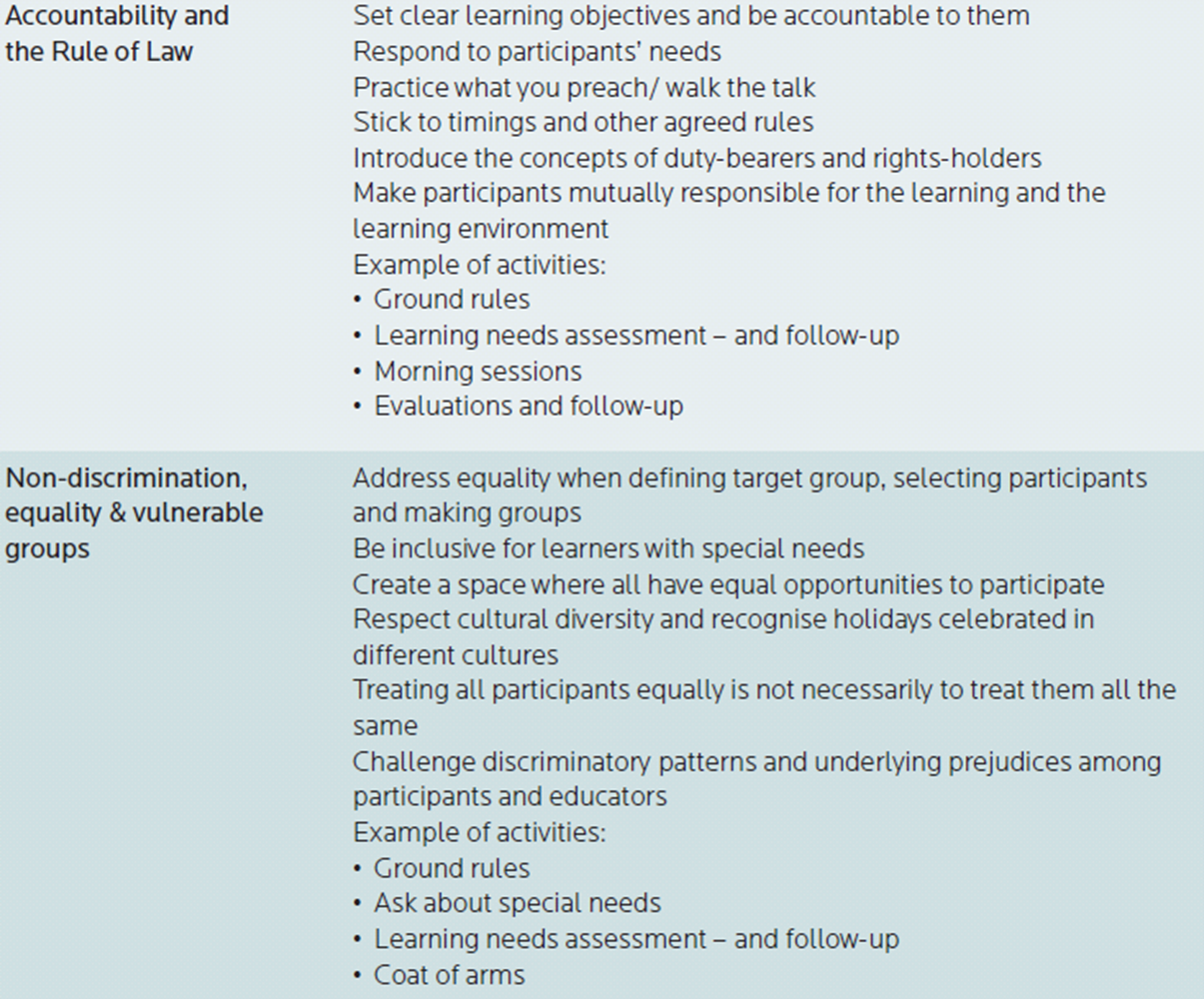 The Human Rights Education Toolbox,  
p. 18-19
5
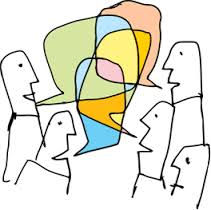 ACTIVITY:

Share with your neighbour:

- Share examples of how you apply HRBA principles to your daily work practise (within organisation, in programming, in training etc.)
6
LEARN MORE ON DIHR HREwww.humanrights.dk
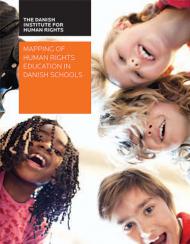 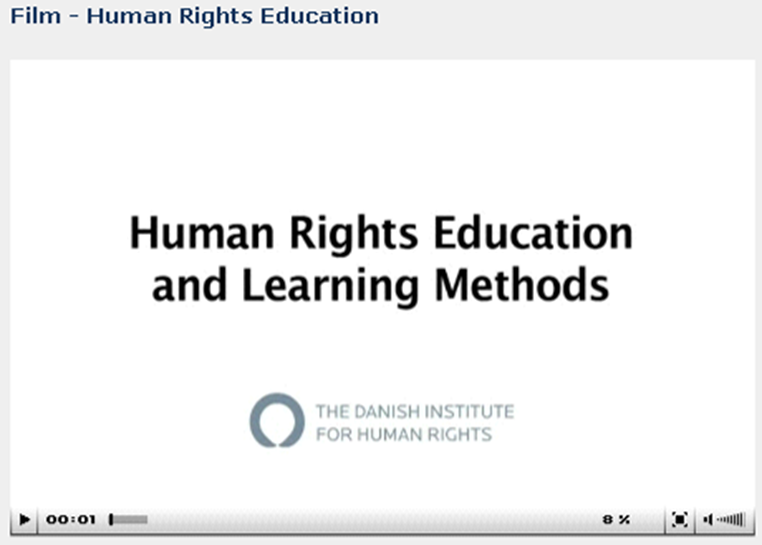 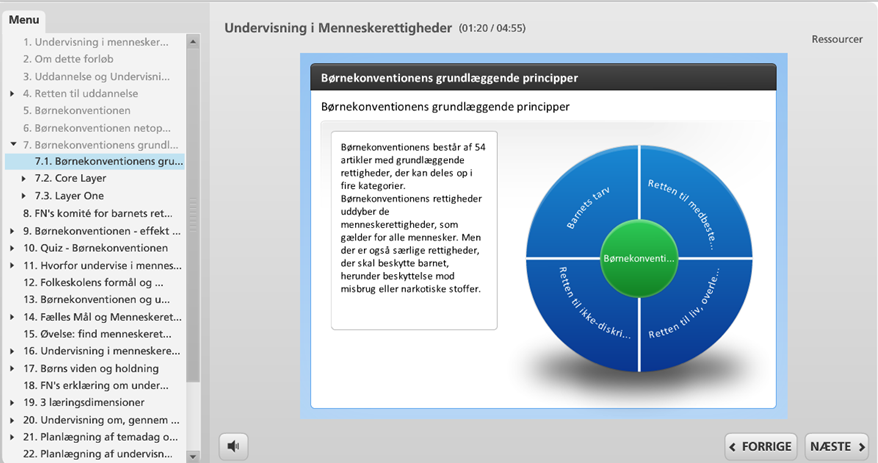 HRE METHODS VIDEO: www.humanrightscourses.dk
HRE MAPPING IN 
DK SCHOOLS
E-LEARNING
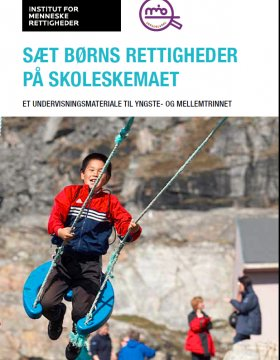 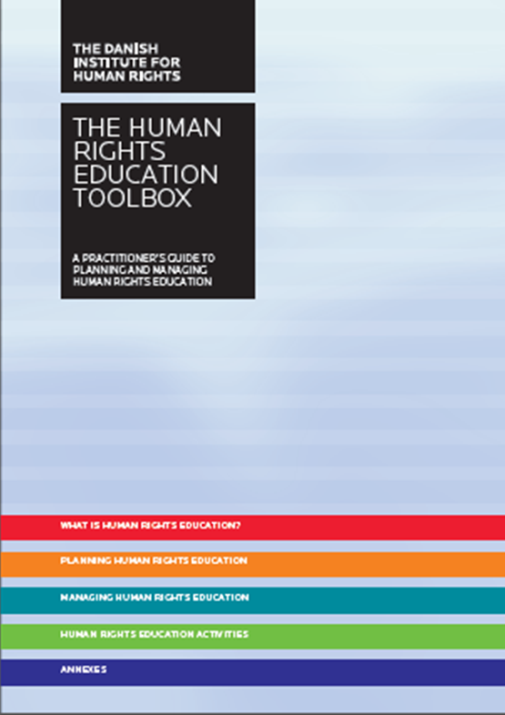 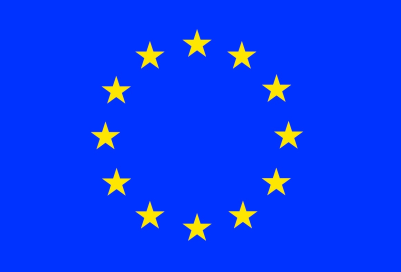 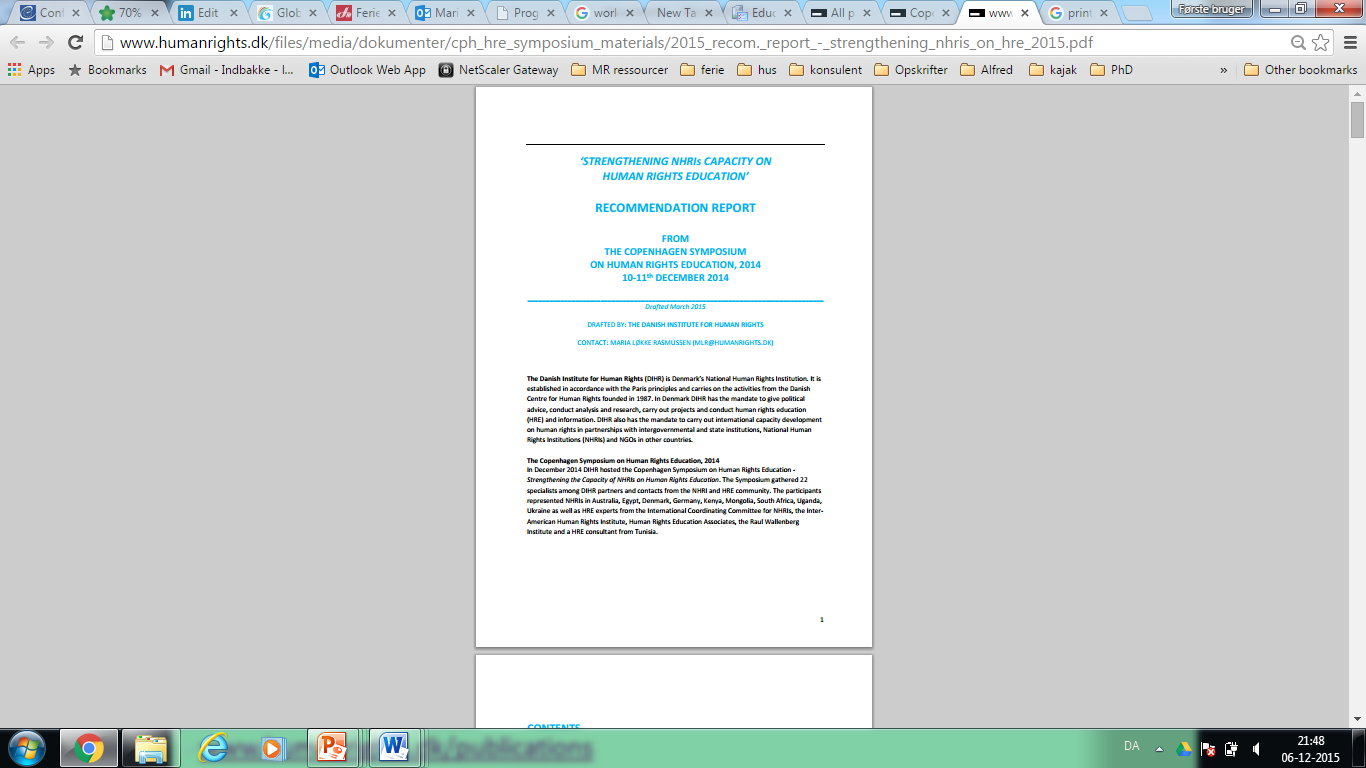 7
BUILDING NHRI  CAPACITY PRG
STRENGTHENING NHRI 
CAPACITY IN HRE
TEACHING CHILDRENS RIGHTS
HRE TOOLBOX